5. Razred2. Teden23. 3.– 27.3.
Dragi učenci!

Upam, da vam čas doma mineve hitro in da vam ni preveč dolgčas. Za vas sem pripravila nove naloge. 
Vsi tisti, ki še niste vstopili v mojo spletno učilnico, vas toplo vabim, da si jo ogledate in rešite zanimive naloge, ki sem jih pripravila za vas.
Povezava do moje spletne strani:PADLET
https://padlet.com/lanevukadinovic/r07iizgasecs

 https://padlet.Com/lanevukadinovic/r07iizgasecs  - rubrika 5. Razred 
Prosim, da se ob vstopu registrirate, saj bom le tako videla kdo rešuje nalogo in kdo je pustil pod njo komentar.
Torej, kar pogumno in obvezno v komentarjih pod nalogami zapiši, kako ti je šlo.  Vaše delo bom tako lahko tudi beležila.

Prav lepo te pozdravljam in upam, da se kmalu vidimo 
1. Ura – 23. 3. 2020
Pretekli teden ste se ukvarjali z letnimi časi in meseci. Najpej preveri svoje znanje in reši nalogi, ki sem ju pripravila v spletni učilnici pod rubriko 5. razred 
PONOVITEV – občutja
PONOVITEV - meseci
Ne pozabi sporočiti rezultata v komentar 
UČ. Str. 96 DOSTOP DO UČBENIKA
Poslušaj in preberi zgodbo v UČ str. 96 in 97 /nal 1, 2, 3, 4
Morebitne neznane besede peveri v slovarju
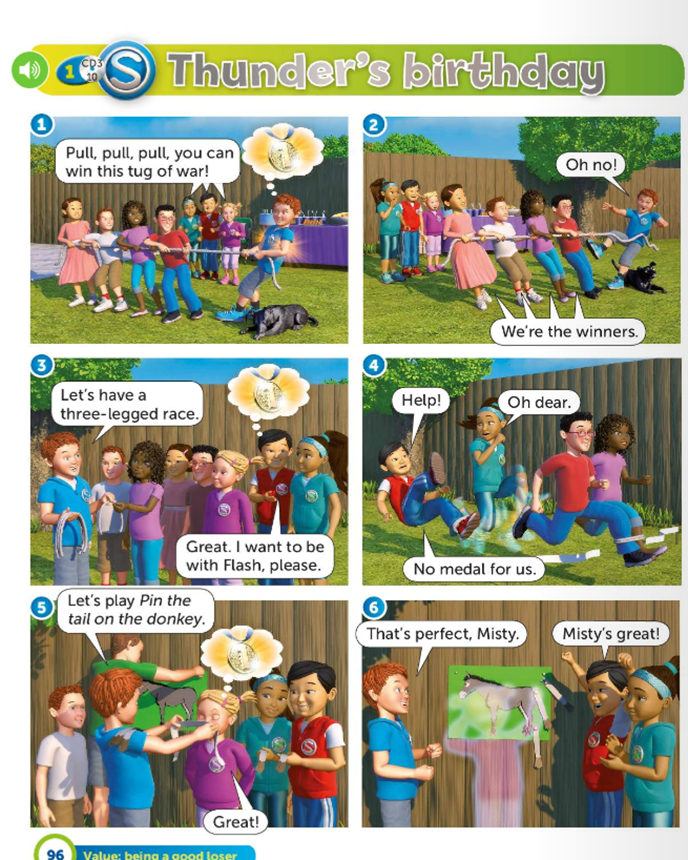 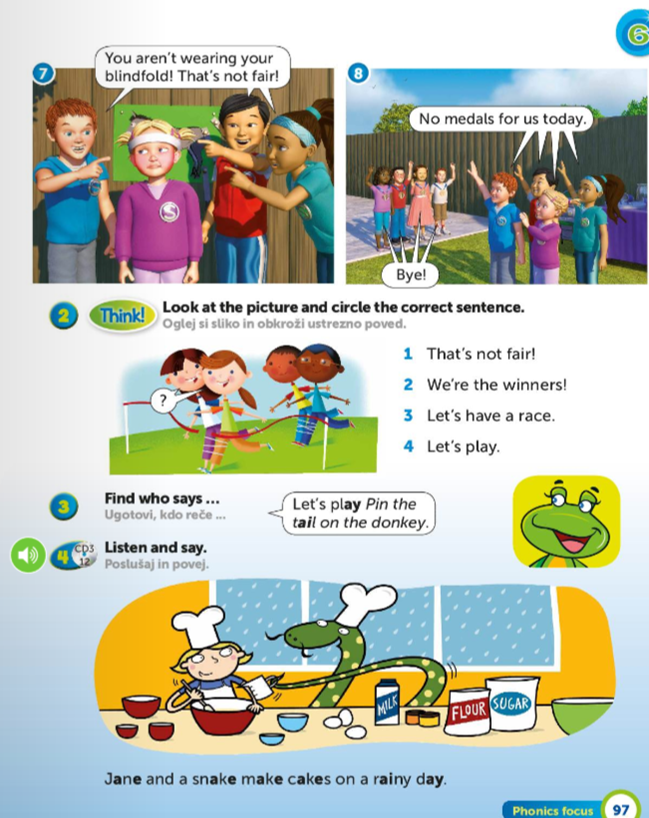 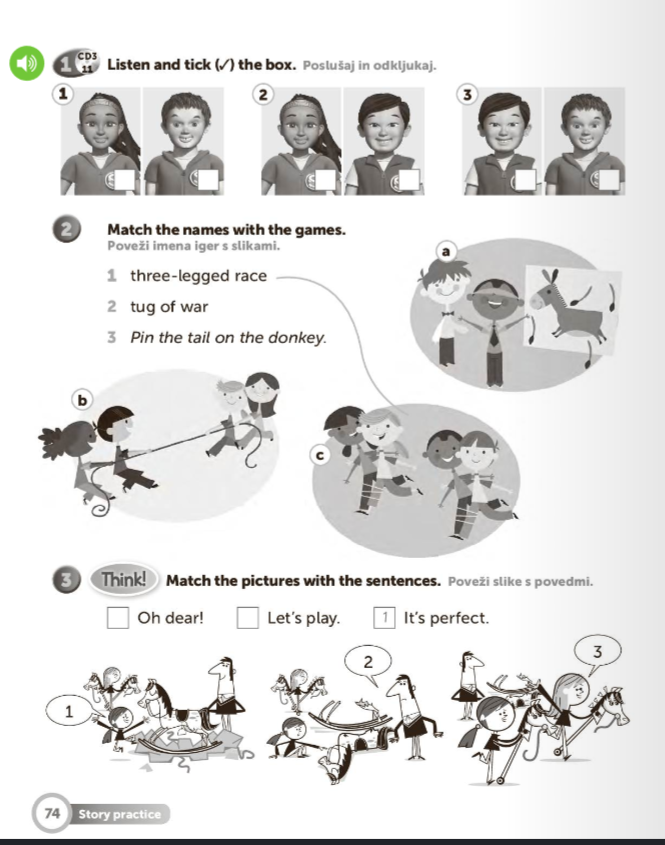 Reši naloge v DZ. str. 74
Oglej si rešitve in preveri svoje delo v DZ .